Biomedical Informatics IIIHow to structure data filesLecture in BMS515: Fundamentals of Biomedical Research I.Dec 3, 2021online, JSMBS, University at Buffalo
Werner CEUSTERS, MD

Departments of Biomedical Informatics and Psychiatry, 
UB Institute for Healthcare Informatics, 
Ontology Research Group, Center of Excellence in Bioinformatics and Life Sciences,
University at Buffalo, NY, USA
Today’s learning outcomes (BMI-III)
Being able to describe the most general ontological distinctions amongst entities and understanding why they matter in science and research (continued from BMI-II).
Being able to structure data using ontological principles and annotate them by means of ontologies.
Understand how to construct data for maximal faithfulness and reusability for different purposes.
2
Some Data Quality Dimensions
Wang, R.Y., Storey, V.C., and Firth, C.P. 
A framework for analysis of data quality research. 
IEEE Trans. on Knowl. Data Eng. 7, 4 (1995), pp. 623–640.
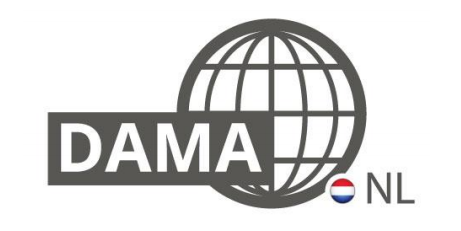 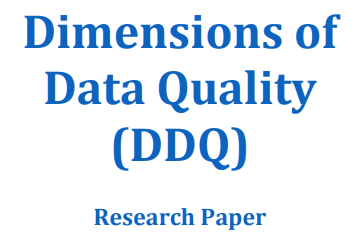 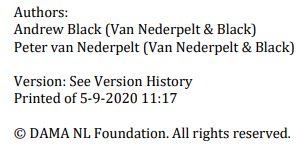 4
http://www.dama-nl.org/wp-content/uploads/2020/09/DDQ-Dimensions-of-Data-Quality-Research-Paper-version-1.2-d.d.-3-Sept-2020.pdf
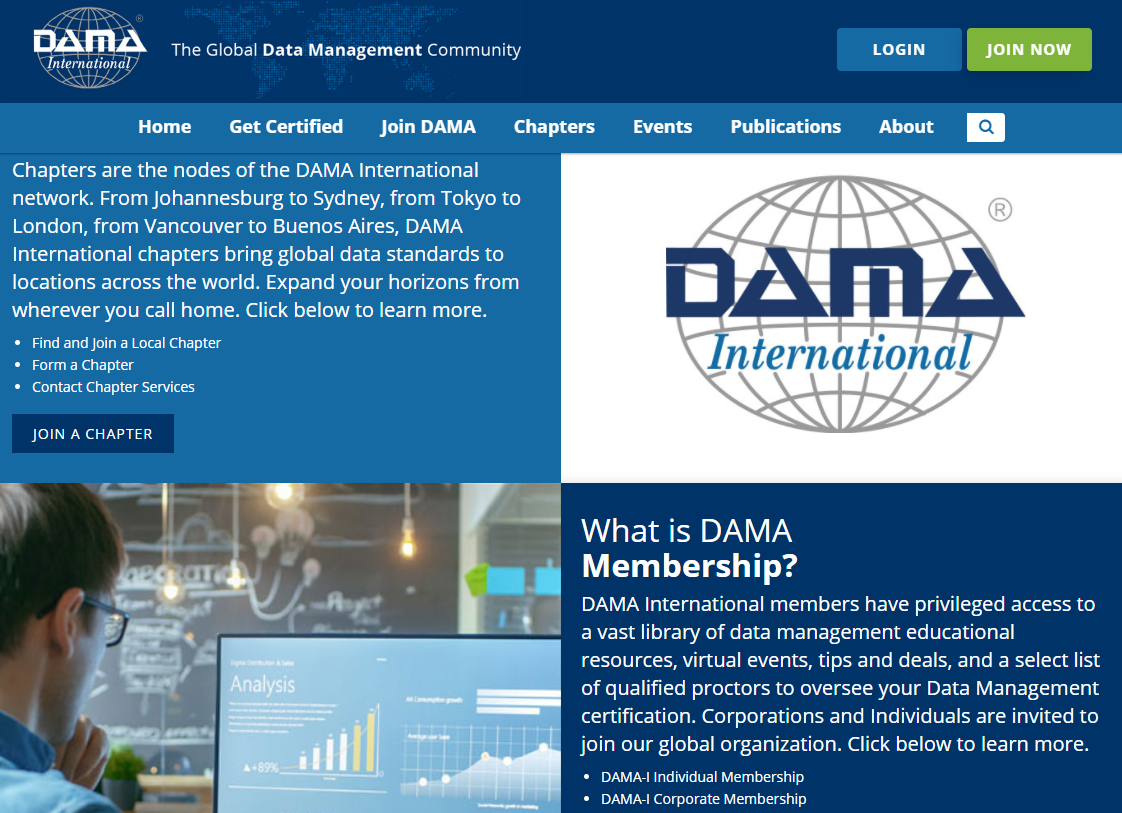 5
https://www.dama.org/cpages/home
CDC and data quality
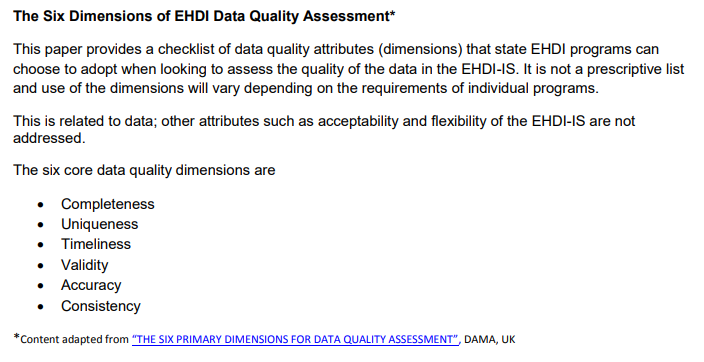 https://www.cdc.gov/ncbddd/hearingloss/documents/dataqualityworksheet.pdf
6
The problem of tables
Registering blood pressures:
Person-ID | RR-dia | RR-sys  
Person-ID | RR-dia | RR-sys | Pos
Person-ID | RR-dia | RR-sys | Pos | T-ID
…
Then come some more requirements:
RR needs to be taken both sitting and standing.
Let’s do it before and after a 10 minute physical stress test.
Oh, we need to register also the maximum amount of physical stress applied. 
And by the way, it is possible that the technician that will take the pre-test RR is on coffee break so somebody else might take the post-test RR.
7
The beginnings of a solution:Entity-Attribute-Value triples
Person-ID	|  RR-dia   |  RR-sys   | 
     #1               90            150
     #2               77	   125
…

(#1 , RR-dia , 90)
(#1 , RR-sys, 150)
(#2 , RR-dia , 77)
(#2 , RR-sys, 125)
…
8
When adding position
Person-ID	|  RR-dia   |  RR-sys   |  Position 
     #1               90            150          sitting
     #2               77	   125          standing
…

(#1 , RR-dia-sitting , 90)
(#1 , RR-sys-sitting, 150)
(#2 , RR-dia-standing, 77)
(#2 , RR-sys-standing, 125)
…
9
Both standing and sitting
Person-ID	|  RR-dia   |  RR-sys   |  Position 
     #1               90            150          sitting
     #1               85	   145          standing
…

(#1 , RR-dia-sitting , 90)
(#1 , RR-sys-sitting, 150)
(#1 , RR-dia-standing, 85)
(#1 , RR-sys-standing, 145)
…
10
Adding more constraints
(#1 , RR-dia-sitting-pre-test , 75)
(#1 , RR-dia-standing-pre-test , 65)
(#1 , RR-sys-sitting-post-test , 145)
(#1 , RR-sys-standing-post-test , 155)
…

Add time, add those who registered, …?

 attribute overloading.
11
Everything - overloading
(<patient XYZ, 1/5/98 9:30 AM>,  <Temperature in degrees Fahrenheit>,  "102" )
(<patient XYZ, 1/5/98 9:30 AM>,  <Presence of Cough>,  "True" )
(<patient XYZ, 1/5/98 9:30 AM>,  <Type of Cough>,  "With phlegm, yellowish, streaks of blood" )
(<patient XYZ, 1/5/98 9:30 AM>,  <Heart Rate in beats per minute>,  "98" )
...
https://en.wikipedia.org/wiki/Entity%E2%80%93attribute%E2%80%93value_model
(though not recognized as a problem)
12
What goes where?
(<patient XYZ, 1/5/98 9:30 AM>,  
<Presence of Cough>,  
"True" >)

(<patient XYZ, 1/5/98 9:30 AM>,  
<Cough>,  
“Present" >

(<patient XYZ, 1/5/98 9:30 AM>,  
<Symptom>,  
“Cough" >
13
Exchange syntaxes don’t solve this
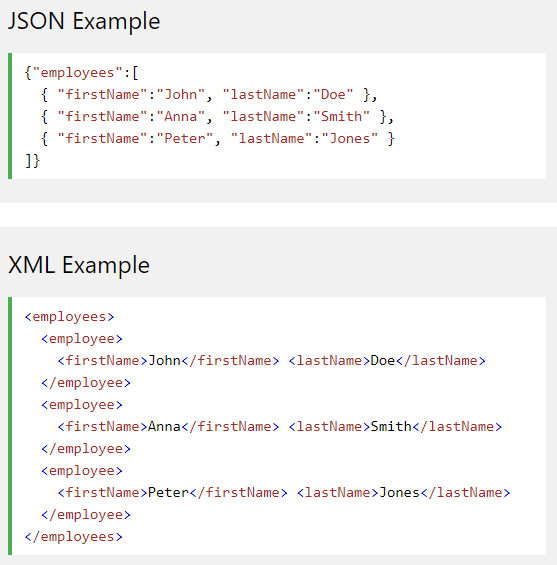 Employee table
14
https://www.w3schools.com/js/js_json_xml.asp
‘Ontology’
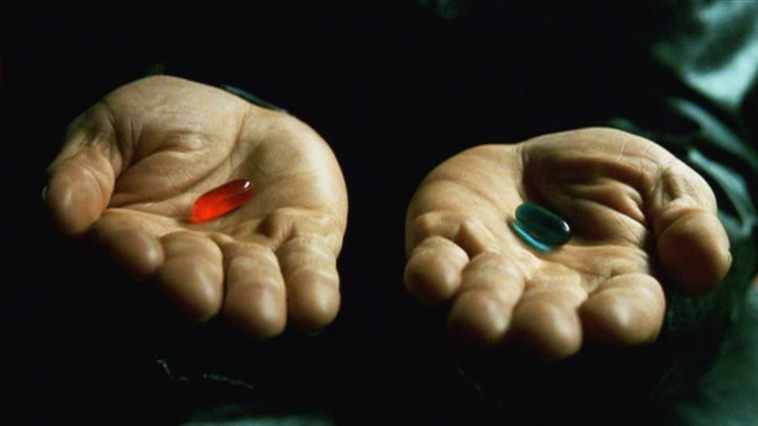 Helps scientists to determine and describe what sorts of entities their research is intended to be directed at.
15
‘Referent Tracking’
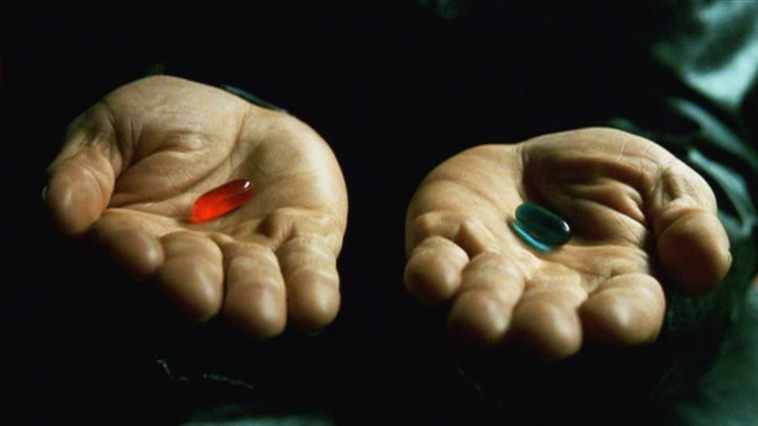 Helps scientists to determine and describe what the data they collect(ed) are about and how their referents are related.
16
An ideal dataset
A representation of some pre-existing portion of reality which
reflects the particulars within its domain – and the relations between them – in such a way that there obtains a systematic correlation between reality and the representation itself,
is intelligible to a domain expert,
is formalized in a way that allows it to support automatic information processing.
Smith B, Kusnierczyk W, Schober D, Ceusters W. Towards a Reference Terminology for Ontology Research and Development in the Biomedical Domain. Proceedings of KR-MED 2006, Biomedical Ontology in Action, November 8, 2006, Baltimore MD, USA
17
Particulars in the blood pressure example
For a given patient on a particular day, there is/are:
One ‘fat’ process (#1) which is made up in part by the measurements and the stress test,
Relevant process parts of #1 (in temporal order):
#2: the patient takes a seat
#3: a technician performs the first RR-measurement
#4: the patient stands up
#5: a technician performs the second RR-measurement
#6: the patient undergoes the stress test
#7: the patient takes a seat
#8: a technician performs the third RR-measurement
…
Instance unique identifiers (IUI)
18
[Speaker Notes: Note: the following analysis is ‘quick and dirty’ but good enough for this very introductory lesson.]
Representation of #1’s composition
(#1, instance of, PROCESS)
(#1, has part, #2)
(#2, instance of, TAKING A SEAT)
(#2, has agent, #3, at, t1)
(#3, instance of, PATIENT, at t1)
(#1, has part, #4)
(#4, instance of, MEASURING BLOOD PRESSURE)
(#4, preceded by, #2)
…
(#1, has part, #9)
(#9, instance of, MEASURING BLOOD PRESSURE)
…
Identifiers
Relations
TYPES
19
Describing the first RR measurement
(#4, instance of, MEASURING BLOOD PRESSURE)

(#4, has observee, #20, at, t2)   
(#20, instance of, BLOOD PRESSURE, at, t2)
(#20, inheres in, #3, at, t2)
(#4, has agent, #21, at, t2)
	(#21, instance of, NURSE, at, t2)
(#4, has output, #22, at, t2)	
(#22, instance of, BLOOD PRESSURE VALUE, at, t2)
(#22, concretized as, “125/95 mmHg”, at, t2)
(#22, is about, #20, at t2)
…
20
Results of further RR measurements
We had:
(#22, concretized as, “125/95 mmHg”, at, t2)
(#22, is about, #20, at, t2)
Then:
(#48, concretized as, “145/105 mmHg”, at, t3)
(#48, is about, #20, at, t3)
(#69, concretized as, “115/85 mmHg”, at, t4)
(#69, is about, #20, at, t4)
…
21
Graph representations
instance of
isa
PERSON
TAKING A SEAT
PATIENT
PROCESS
20
21
22
1
2
3
4
t1
has part
QUALITY
has agent at t1
inheres in at t2
has part
preceded by
MEASURING BLOOD PRESSURE
t2
BLOOD
PRESSURE
has observee at t2
has agent at t2
has output at t2
is about at t2
NURSE
t2
BLOOD
PRESSURE
VALUE
t2
‘125/85 mmHg’
GDC
concretized as at t2
22
Application
‘Linked data’: https://ontola.io/what-is-linked-data/
23
Minimal ontological principles forhigh quality research data
Identify the particulars you want to collect data about;
Identify the types these particulars are instances of;
Organize the types in a taxonomy using high quality ontologies;
Represent the relationships that hold between the particulars;
Verify repeatedly you are not confusing reality with descriptions/hypotheses/…;
Do 1-5 for cited literature/measurement instruments you will rely on;
Do not only consult a biomedical statistician before designing a study, but also a biomedical ontologist.
24
Guided Exercise
25
https://www.youtube.com/watch?v=I_xh-bkiv_c
26
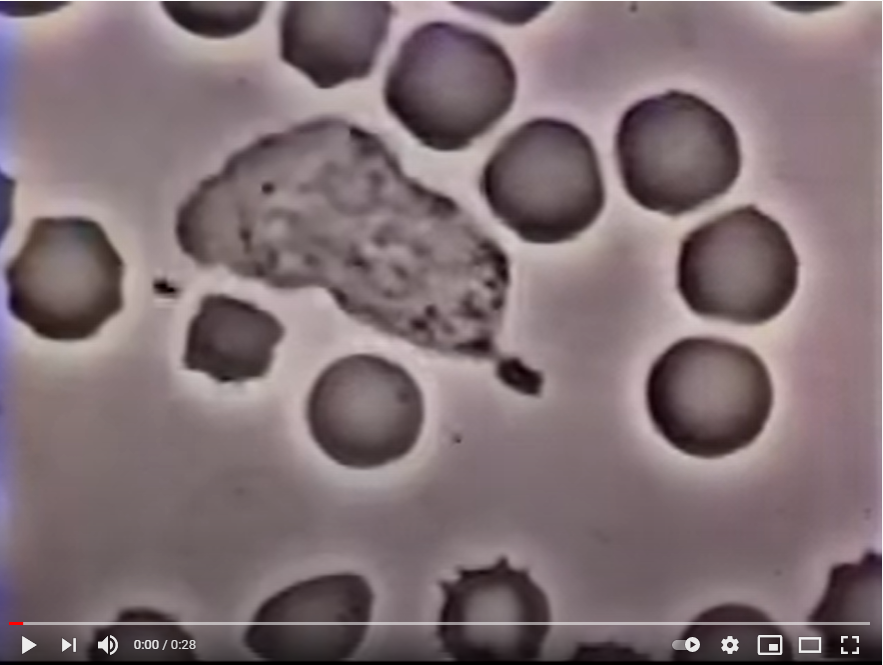 #4
#7
#1
#6
#2
#3
#5
27
[Speaker Notes: #1   instanceOf  NEUTROPHIL  at   t1
#2  instanceOf  BACTERIUM  at t1
#3  instanceOf RED BLOOD CELL at t1
#4  instanceOf RED BLOOD CELL at t1
#5  instanceOf SPIKED RED BLOOD CELL at t1
#6 instanceOf QUASI-RECTANGULAR SHAPE at t1
#6 inheresIn #1 at t1
#7 instanceOf IMAGE at t1
#7 isAbout #1 at t1]
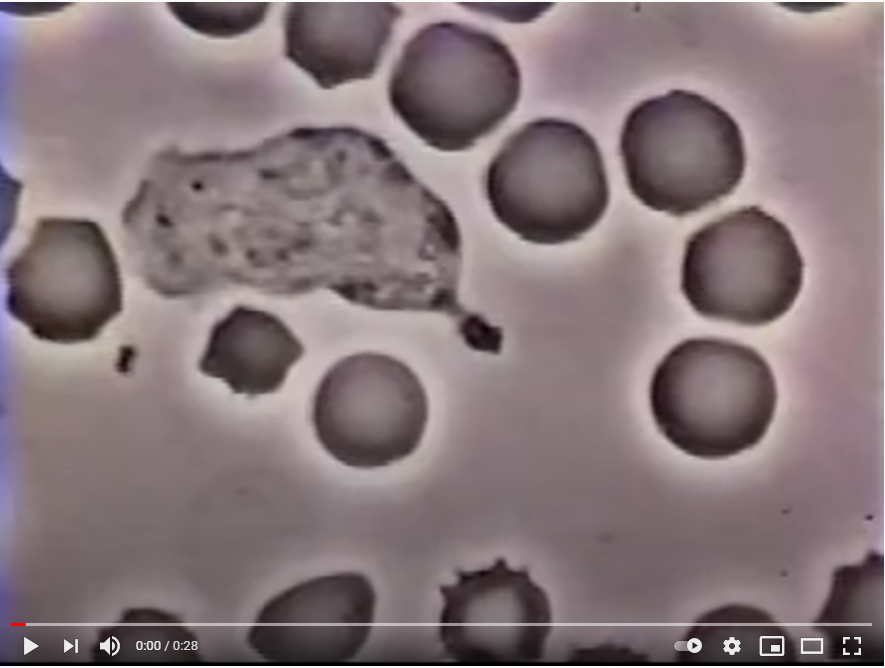 28
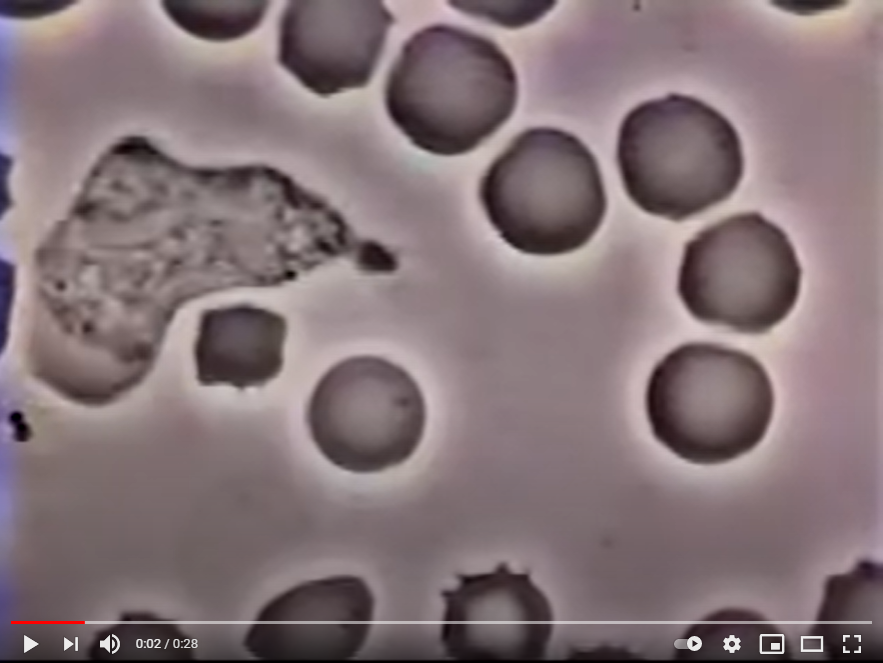 29
[Speaker Notes: #1   instanceOf  NEUTROPHIL  at   t3
#6 inheresIn #1 at t3
#6 instanceOf QUASI-TRIANGULAR SHAPE at t3

#10 instanceOf SHAPE CHANGE
#6  agentOf #10, between t1 and t3]
Assignment
Annotate entities in the following 4 phases in phagocytosis and some processes from which they result.

For most basic entities, see:
http://www.ontobee.org/ontology/catalog/BFO?iri=http://www.w3.org/2002/07/owl%23Class 

For an inventory of processes, see: http://www.informatics.jax.org/vocab/gene_ontology/GO:0006909  

For an inventory of relations, see:
http://www.ontobee.org/ontology/RO?iri=http://purl.obolibrary.org/obo/RO_0002263
30
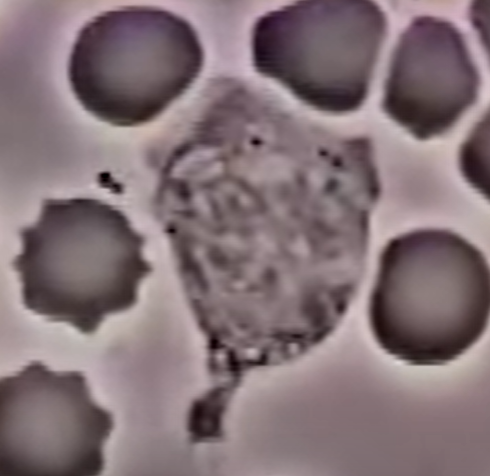 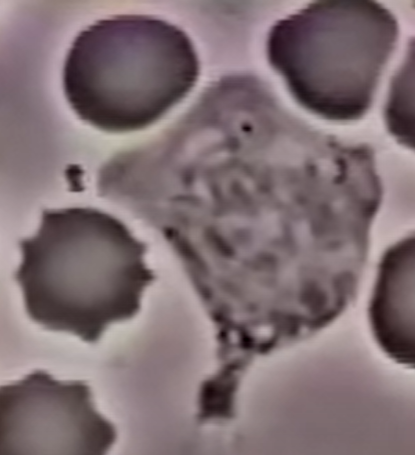 t2
t1
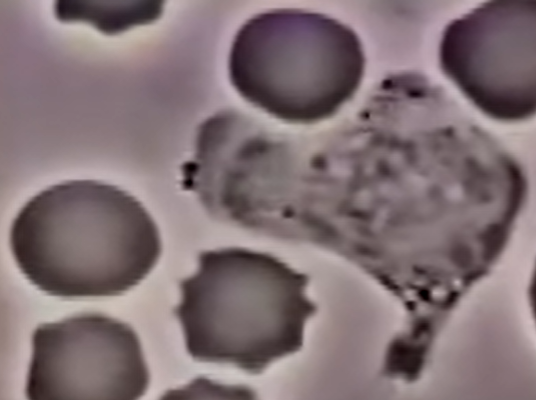 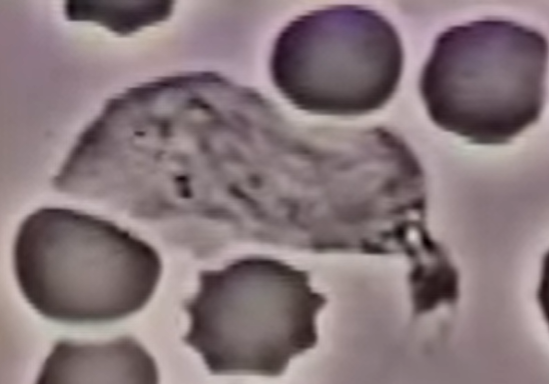 t3
t4
31
Tasks
Represent the entities involved in these four process part types: FOREIGN BODY RECOGNITION, FOREIGN BODY CHASE, FB ENCLOSING, PHAGOCYTOSIS.

Write the triples

Build the graph
32
Example graph of exercise
instance of
isa
QUASI- 
CIRCULAR
SHAPE
t1
1
6
50
QUASI-TRIANGULAR
SHAPE
t3
Inheres in

between t1 and t4
SHAPE
QUASI-RECTANGULAR
SHAPE
t2
QUASI- TRAPEZOID
SHAPE
t4
Agent of
between t1 and t4
SHAPE CHANGE PROCESS
33